Analysis of recent PS measurements
MTE meeting 05/05
Study of the fluctuation of the slices trajectory.

In order to be able to measure each trajectory, islands are generated and the beam is kicked inside one.
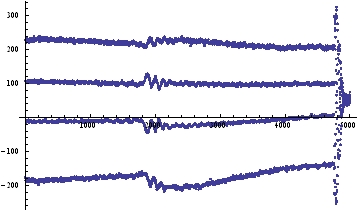 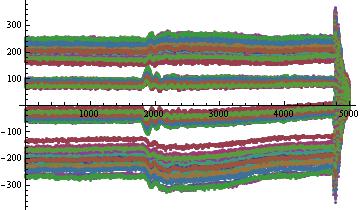 MTE meeting 05/05
First attempt of analysis by average position calculation :
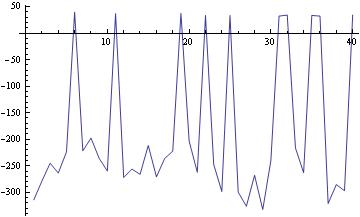 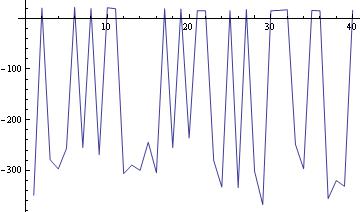 Evolution of the average position for the first slice during first 
2000 turns of each shot of the 1st April at pickup 25
Evolution of the average position for the first slice during first 
2000 turns of each shot of the 1st April at pickup 03
Analysis by histogram plot with average position and standard deviation calculation
MTE meeting 05/05
1st and 2nd April
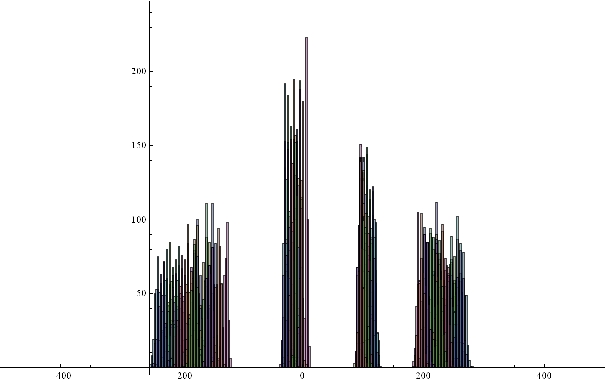 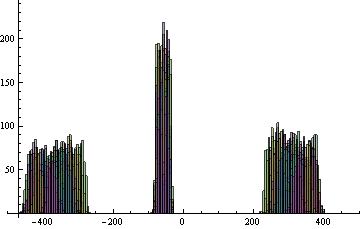 2nd April, pickup 83
1st April, pickup 83
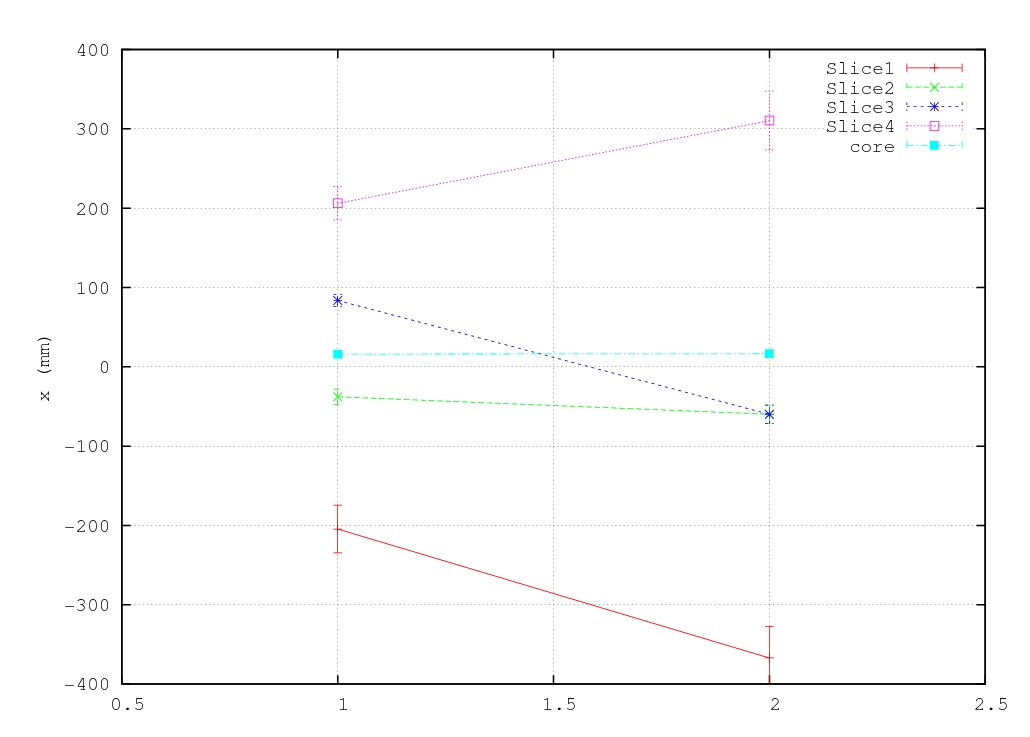 18th April : Octupole variation
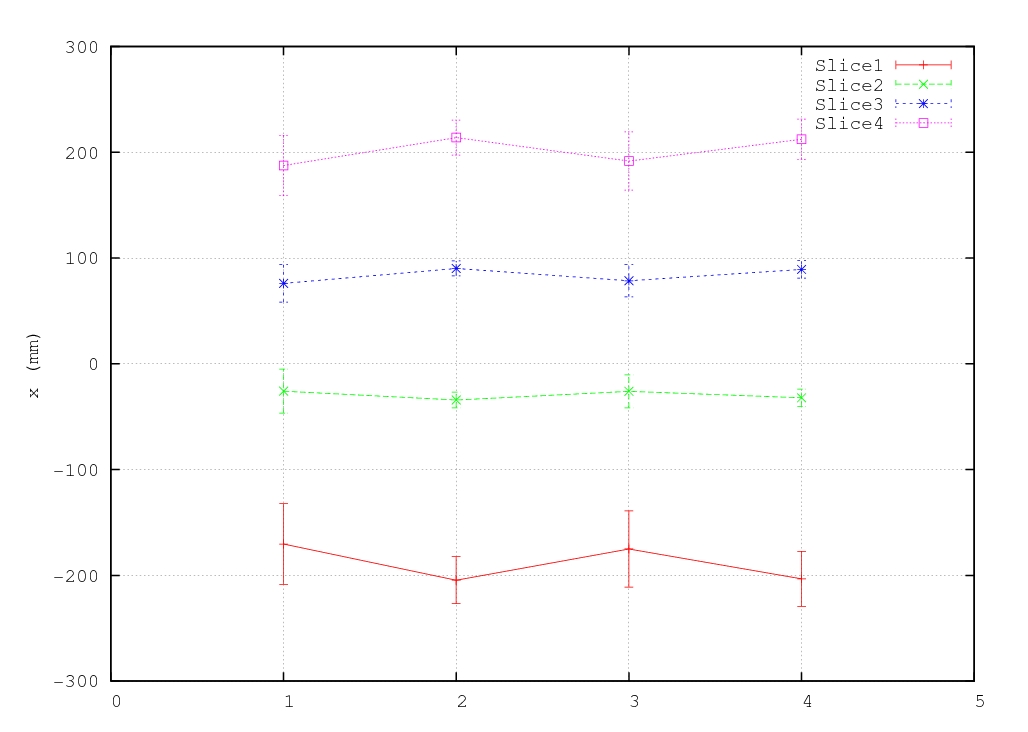 Q’H =0.71    Q’’H = -527       Q’V =3.78    Q’’V = 560.77    H200=-19.8*104      H020=35.5*104     H200=-30.7*104 
Q’H = 0.71   Q’’H = -528.4    Q’V =3.78    Q’’V = 556.68    H200=-19.8*104      H020=35*104        H200=-30.45*104 
Q’H = 0.71   Q’’H = -528.62  Q’V = 3.78   Q’’V = 556.26   H200=-19.8*104      H020=35*104        H200=-30.41*104 
4     Q’H = 0.71  Q’’H = -526.54   Q’V =3.78    Q’’V = 561.95  H200=-19.82*104    H020=35.5*104    H200=-30.8*104
MTE meeting 05/05
18th April : Octupole variation
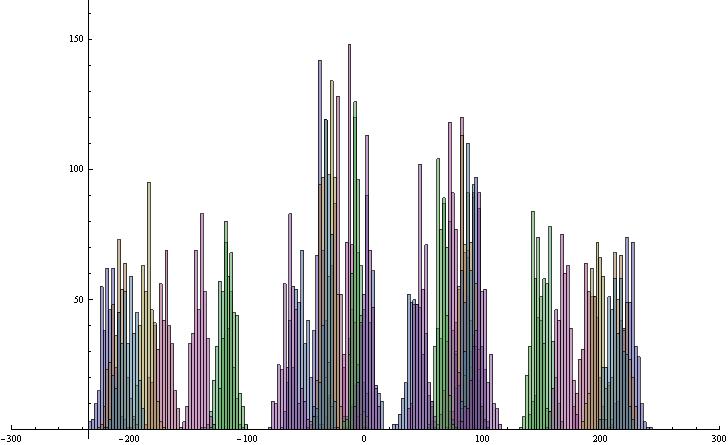 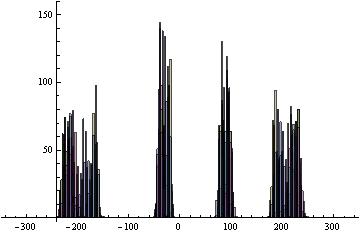 Oct55 35A	Oct39 -39A
Oct55 0A	Oct39 -4A
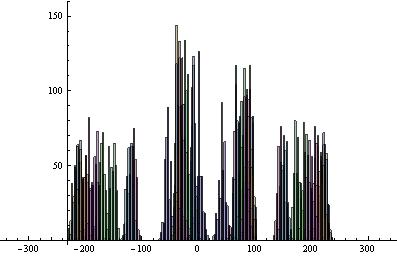 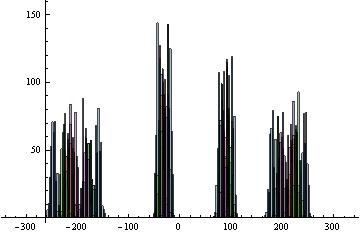 Oct55 45A	Oct39 -49A
Oct55 -4A	Oct39 0A
19th April : Sextupole variation
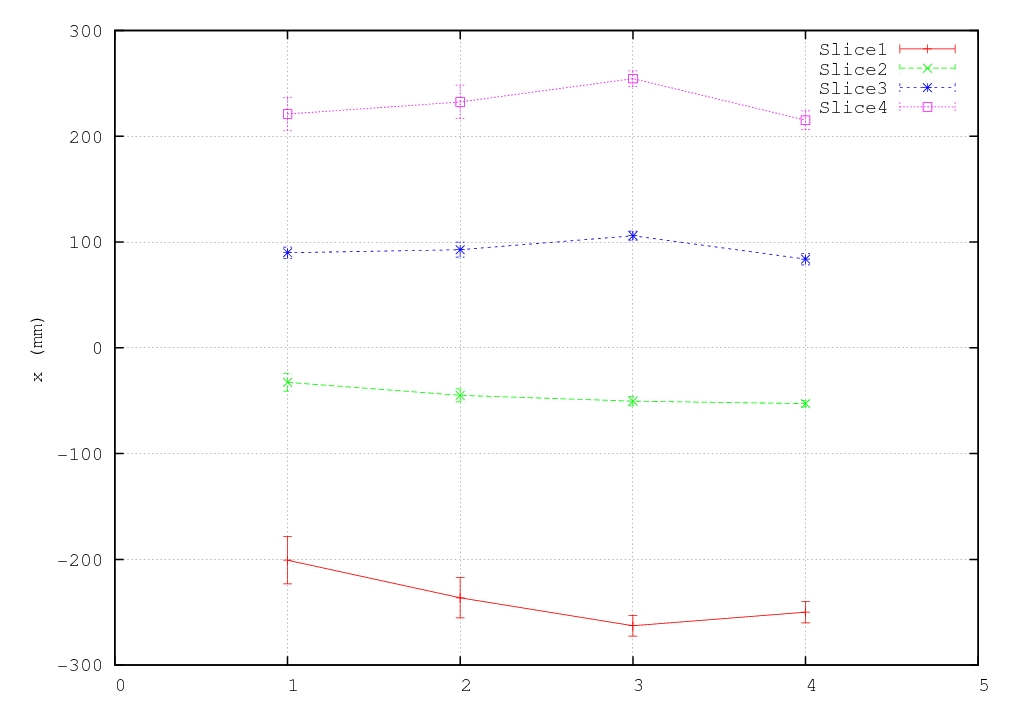 Q’H = 0.566   Q’’H = -530.98   Q’V = 3.90   Q’’V = 564.99    H200=-23.2*104   H020=31.9*104      H110=-26.5*104 
Q’H = 0.549   Q’’H = -530.8     Q’V = 3.87   Q’’V = 564.29    H200=-22.5*104   H020=33.09*104    H110=-27.72*104
Q’H = 0.228   Q’’H = -539.3     Q’V = 4.04   Q’’V = 571.82    H200=-28.8*104   H020=28.16*104    H110=-21.3*104
Q’H = 0.517   Q’’H = -532.33   Q’V = 3.79   Q’’V = 563.66    H200=-24.8*104   H020=33.64*104    H110=-28.21*104
MTE meeting 05/05
19th April : Sextupole variation
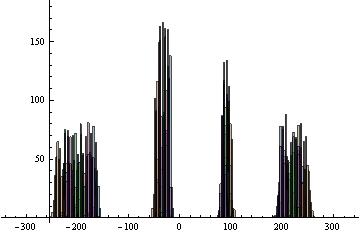 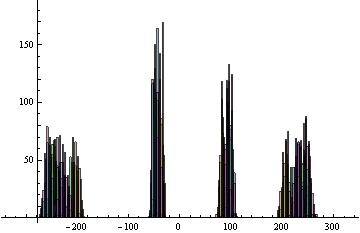 Sext55 0A Sext39 180A
Sext55 60A Sext39 120A
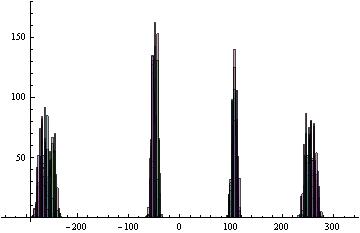 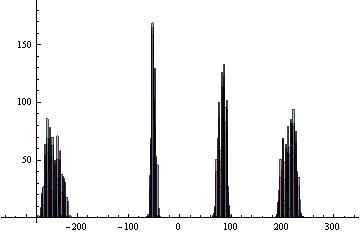 Sext55 70A Sext39 130A
Sext55 180A Sext39 0A